Гинзбург Борис Львович(1922 – 2012 гг.)
Кириенко А.Д. (5 курс, стоматологический факультет)
Шкляник М.Н. (4 курс, стоматологический факультет)
Научный руководитель: канд. ист. наук, доцент Мусина Н.Е.
УО «Витебский государственный медицинский университет», г Витебск
«Мой школьный выпускной бал состоялся в субботу 21 июня 1941г».
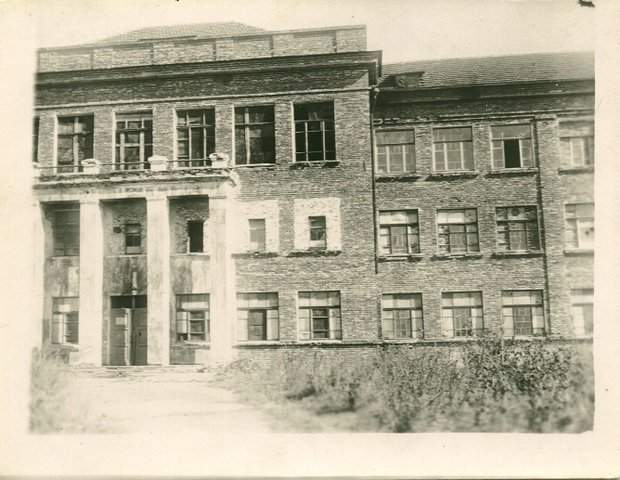 Борис Львович родился 20 декабря 1922года в г. Витебске в семье врачей
Детство и юность прошли на одной из старинных улиц города – Задунавской (Задуновской); ныне – это улица Фрунзе.
Сжимается сердце, и кровь стынет в жилах,
Когда вспоминаешь разрушенный рай.
И тяжко сознать, что сегодня в руинах
Цветы, и мечты, и родной, милый край.

В бою свою жизнь я отдать не боюсь,
Лишь страстно хочу перед смертью хоть раз
Увидеть тебя, моя мать-Беларусь, 
Такой, как когда-то была ты для нас.

Апрель 1942г. г. Чкалов 
Из стихотворения «Тоска по родине»
На долю Б. Гинзбурга выпали суровые испытания военного лихолетья. Это не просто громкие слова, за ними учеба в военном училище, служба в армии, отступление, бомбежки, участие в кровопролитных боях, плен, в котором у еврея практически не было шанса остаться в живых, после освобождения жесткая проверка в фильтрационном лагере НКВД.
После окончания войны в декабре 1945 г. Б. Гинзбург женился. 
При регистрации брака штамп поставили прямо в красноармейскую книжку. которую он хранил всю жизнь. Со своей женой Ириной Бруссер Борис Львович прожил до самой смерти 66 счастливых лет.
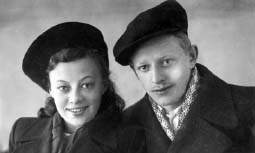 Б.Л. Гинзбург стал одним из 240 студентов первого послевоенного набора Витебского медицинского института.
В сентябре 1946 года ВГМИ восстановил свою работу. Как раз к этому времени Борис Львович демобилизовался из армии. Закончил вуз в 1951 г.
После окончания вуза Борис Львович вышел на работу
Как он сам писал о себе, настала самая ответственная часть жизни.
Список достижений Б. Гинзбурга действительно огромен
Кроме трудовых достижений Б. Гинзбург активно занимался научной работой, опубликовал множество статей и рассказов о своих военных годах, всю жизнь писал стихи. За некоторые литературные произведения он получил грамоты.
Борис Львович ушел из жизни в 2012 году, не дожив до 90 лет всего несколько месяцев.
Друзья, жена, дети, коллеги, сослуживцы с теплотой вспоминали о нем как о честном, смелом, добром, отзывчивом и открытом человеке, преданным себе и своему делу специалисте, образцовом семьянине и патриоте.
Спасибо за внимание!
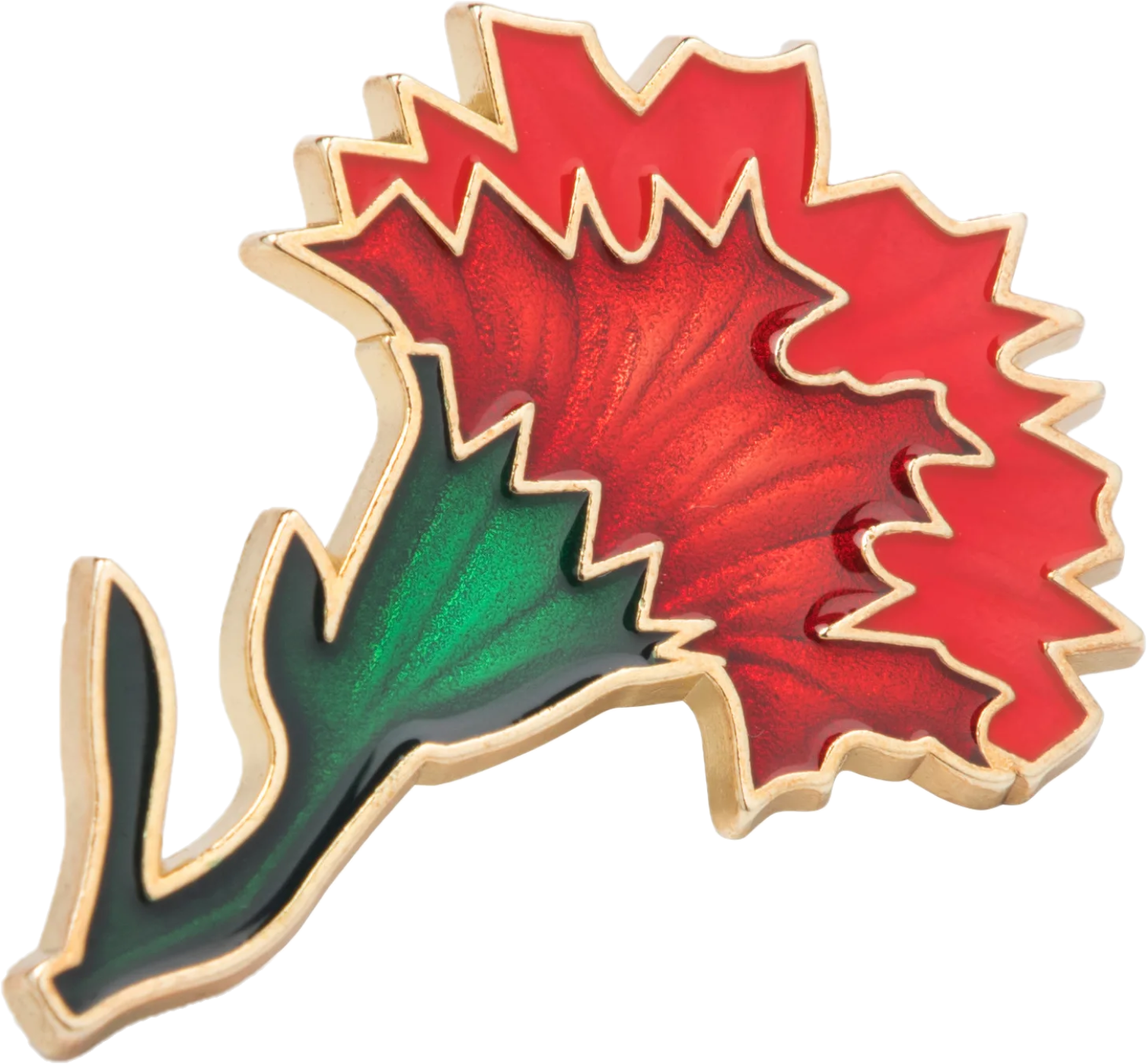